МБДОУ МО г.Краснодар
«Детский сад « Сказка»
Структурное подразделение № 140
Знакомство с эмоциями
Педагог - психолог Катыхина .В.А
Радость
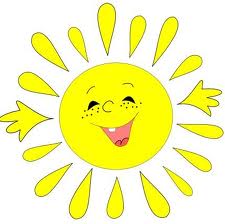 Выглянуло солнышко,Блещет на лугу.Я навстречу солнышкуПо траве бегу.И ромашки белыеРву я на лету.Я веночек сделаю,Солнышко вплету.День искрится радостью,Вдаль меня манит,Надо мною радугаВесело звенит,У реки под ивоюСлышу соловья,Самая счастливаяВ это утро я!
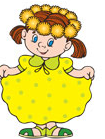 Почему девочка улыбается?
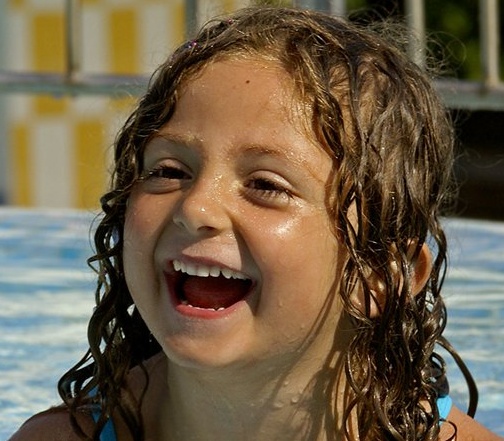 Пиктограмма радости
Брови немного приподняты, глаза сужены, уголки губ приподняты.
Кто рассмешил колобка?
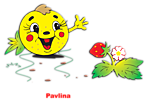 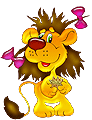 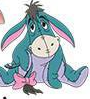 Вспомни веселых  сказочных героев
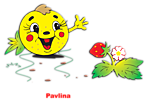 Найди кто здесь лишний?
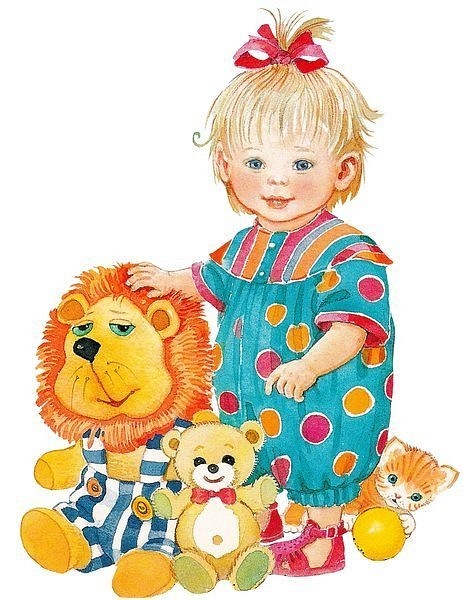 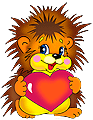 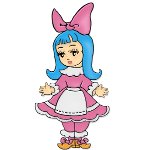 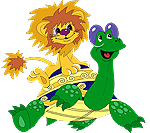 Удивление
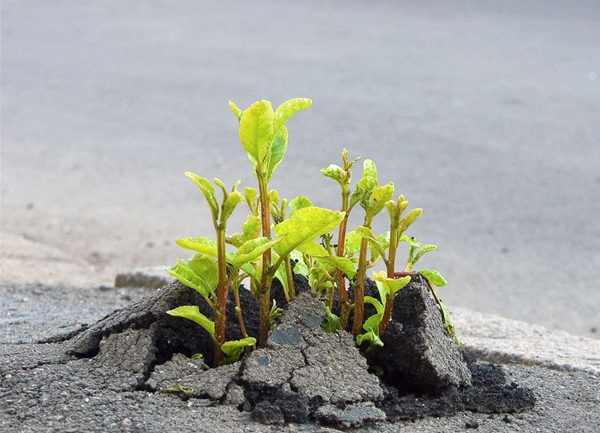 Ты ещёНе виделЧуда?НикогдаНе виделЧуда?Вот беда –Не видел чуда!Так сходиИ посмотри.
Ты увидишьПросто чудо,УдивительноеЧудо:Там,Где магазин«ПОСУДА»,Возле домаНомер три,Сквозь асфальтУ перекресткаПробиваетсяБерёзка(. Р.Сеф)
ПИКТОГРАММА УДИВЛЕНИЯ
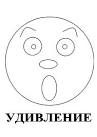 Брови приподняты ,
глаза округленные ,
рот приоткрыт.
Что так удивило мальчика?
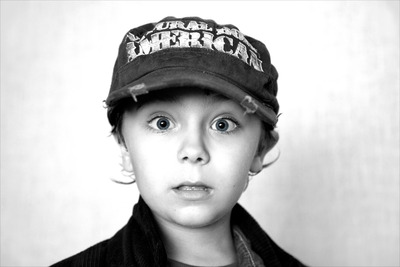 Найди удивленного тигренка
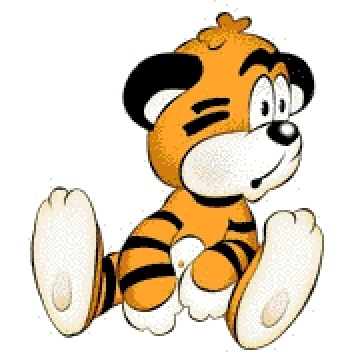 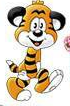 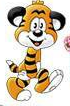 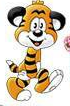 3
2
1
4
Что удивило тигру?
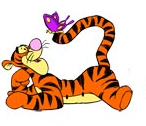 Страх(испуг)
Вдруг какой-то старичокПаучокНашу Муху в уголокПоволок -Хочет бедную убить,Цокотуху погубить!"Дорогие гости, помогите! Слайд № 11 Паука-злодея зарубите!И кормила я вас,И поила я вас,Не покиньте меняВ мой последний час!« (Чуковский К.И)
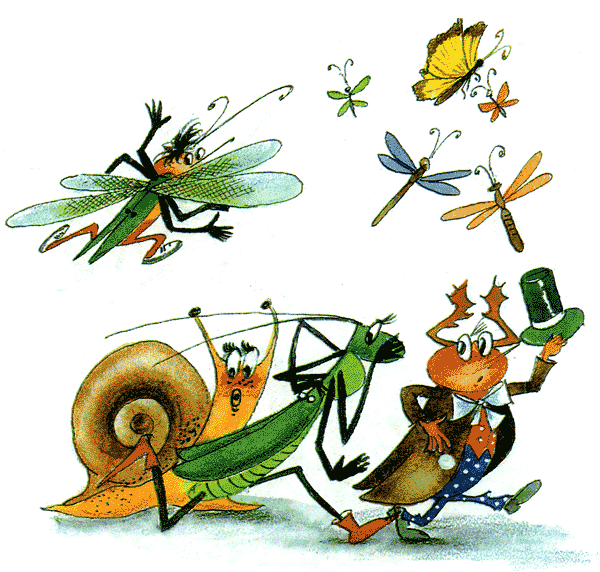 Пиктограмма страха
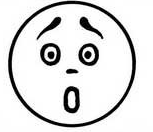 Брови приподняты, глаза расширены,
рот открыт.
Кого испугалась девочка?
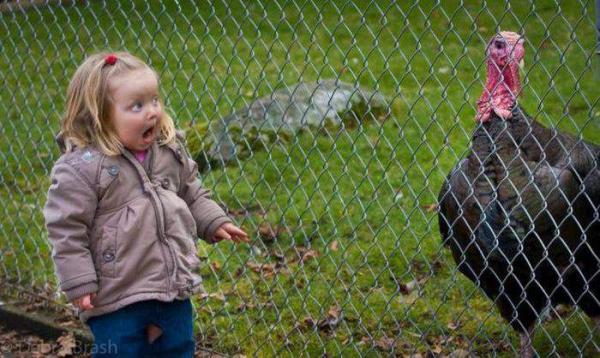 Кто на этой картинке ничего не боится?
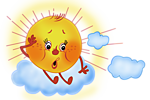 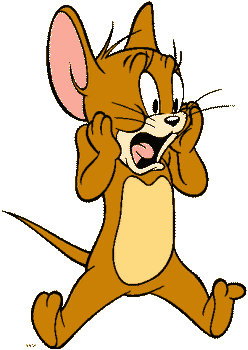 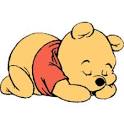 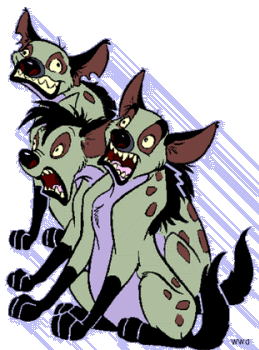 Гнев (злость)
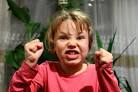 Я противной становлюсь,
 Когда я злюсь,
 Я свирепой становлюсь,
 Когда я злюсь!
 Я сама себя боюсь, 
Когда я злюсь!
 Я не знаю, как мне быть,
 Я пылаю в гневе!
 Не смогла бы нагрубить
 Только королеве!
Вдруг из маминой из спальни, Кривоногий и хромой, Выбегает умывальник И качает головой: «Ах ты, гадкий, ах ты, грязный, Неумытый поросенок! Ты чернее трубочиста, Полюбуйся на себя...
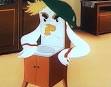 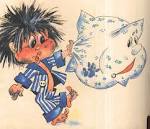 Пиктограмма злости
Брови опущены
до внутренних уголков глаз ,
глаза сужены ,
рот плотно зажат или слегка приоткрыт, видны зубы.
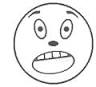 Подумай, что могло разозлить мальчика?
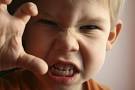 У кого больше друзей? Почему?
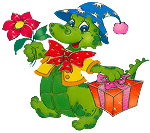 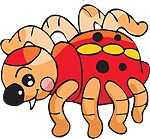 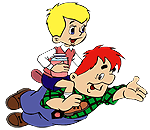 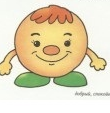 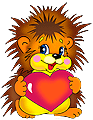 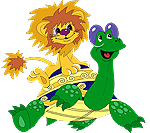 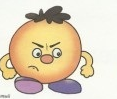 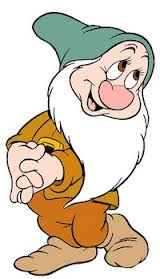 Вспомни злых сказочных героев
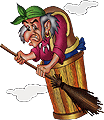 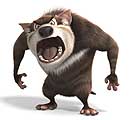 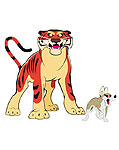 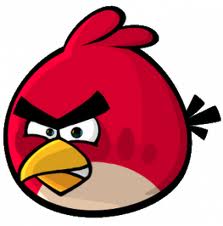 Подружи дракончиков
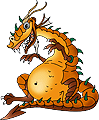 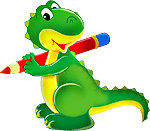 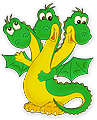 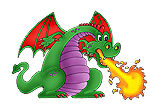 Грусть(горе)
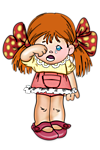 Наша Таня громко плачет:Уронила в речку мячик.- Тише, Танечка, не плачь:Не  утонет в речке мяч.
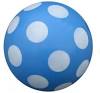 Пиктограмма грусти
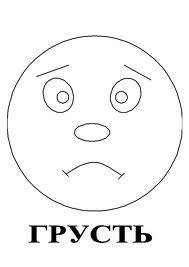 Внешние кончики бровей опущены, веки и уголки губ смотрят вниз.
Подумай, что огорчило мальчика?
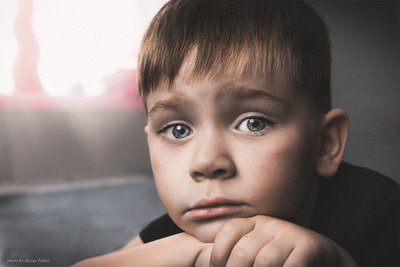 Вспомни грустных сказочных героев
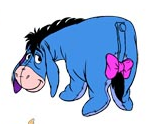 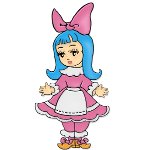 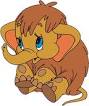 Посмотри,кому здесь совсем не грустно?
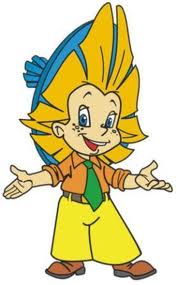 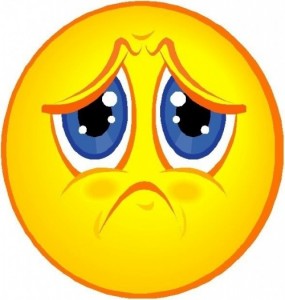 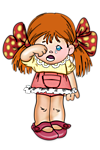 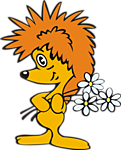 интерес
Мне не скучно без огня 
Есть фонарик у меня.
На него посмотришь днем —
Ничего не видно в нем,
А посмотришь вечерком —
Он с зеленым огоньком.
Это в баночке с травой
Светлячок сидит живой
Пиктограмма  интерес
приподнятые или слегка сведенные брови;

перемещение взгляда по направлению к объекту;

слегка приоткрытый рот или поджатие губ.
Подумай что заинтересовало мышку?  Печкина? Тигру?
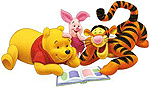 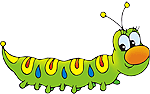 Подумай, чем заинтересовался чебурашка?
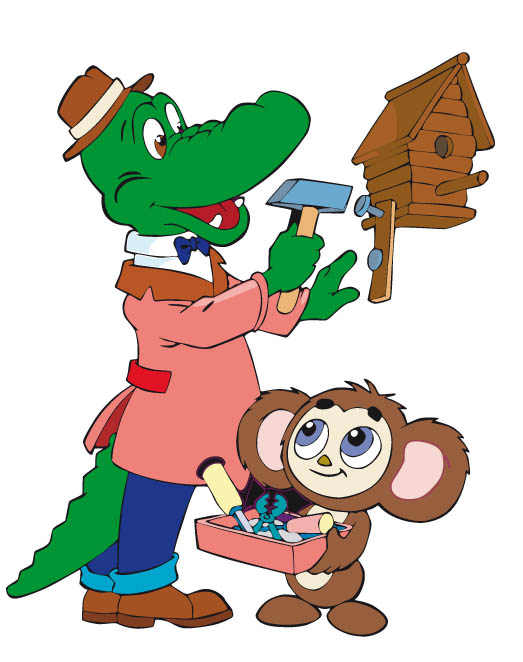 Как ты думаешь, чем заинтересовался мальчик?
Как хорошо уметь читать!Не надо к маме приставать,Не надо бабушку трясти:«Прочти, пожалуйста! Прочти!!»Не надо умолять сестрицу:«Ну, почитай еще страницу!»Не надо звать,Не надо ждать,А можно взятьИ почитать.
Найди на картинке самого заинтересованного сказочного   героя
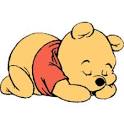 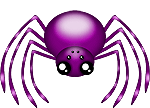 Сравни героев сказок
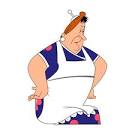 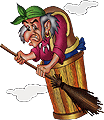 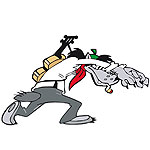 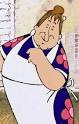 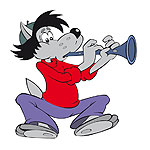 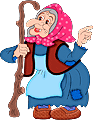 Выбери такое же настроение
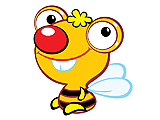 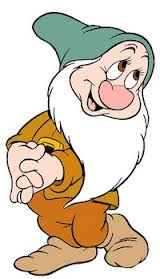 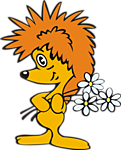 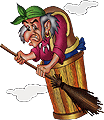 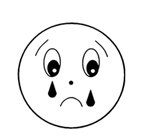 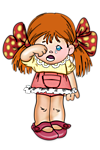 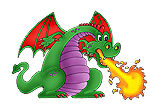 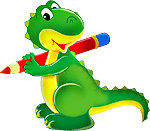 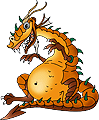 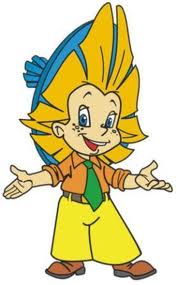 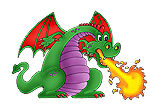 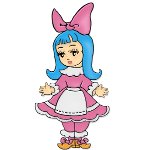 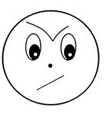 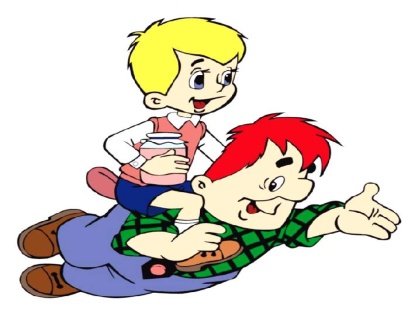